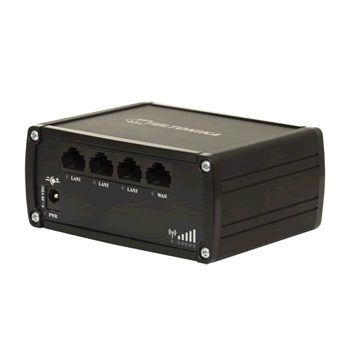 Rut950 giriş
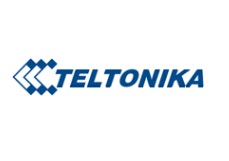 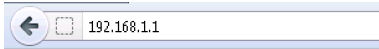 Cihaza 192.168.1.1 ip si ile giriş yapıyoruzuz
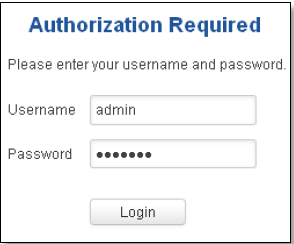 Fabrika ayarlarında
 kullanıcı adı: admin 
password: admin01
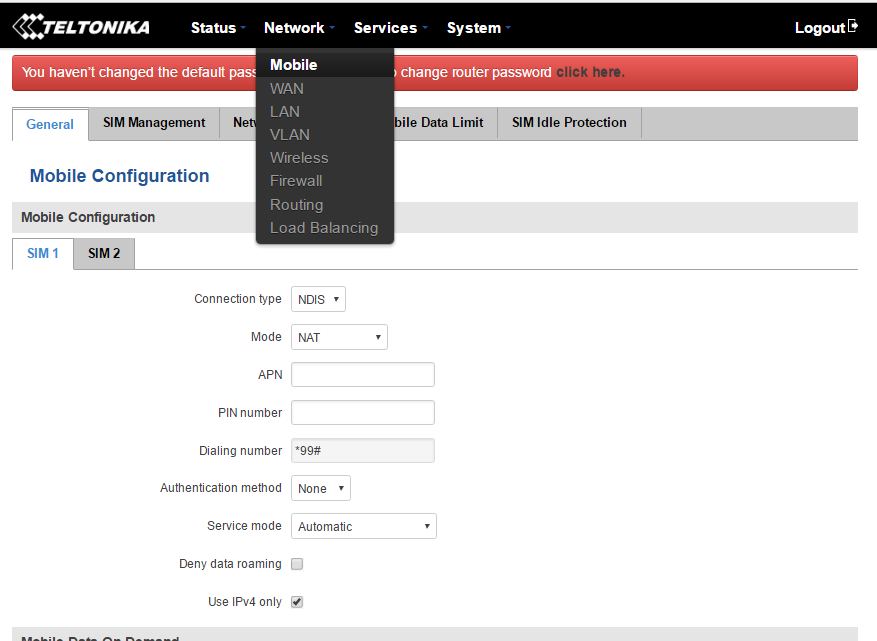 Açılan sayfada üstteki menüden sırasıyla Network sonrasında Mobile ‘a tıklanır
Apn yazan kısma simkartın operatörünün verdiği bilgi yazılır 
Cihazın pin kodu güvenliği açık ise pin kodu yazılır . Sağ alt köşeden save butonuna basılarak ayarlar kaydedilir